ОГАПОУ Борисовский агромеханический техникум.Тема: Проезд перекрестков.
Выполнил студент группы № 107 Тракторист.
Цапко Никита Валеоьевич
Преподаватель: Бабынин. Р.П.
Проезд перекрестков
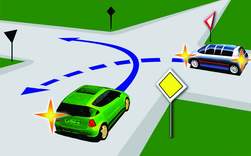 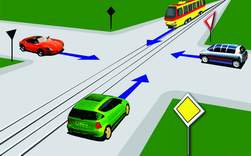 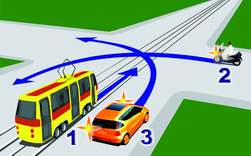 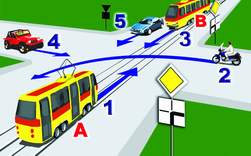 Типы перекрестков
Общие правила:
При повороте уступить дорогу пешеходам, переходящим проезжую часть и велосипедистам, пересекающим ее по велосипедной дорожке.
Запрещается выезжать на перекресток, если за ним образовался затор.
Подъезжаем к перекрестку.
Есть ли регулировщик?
да
нет
Выполняем требования регулировщика. На знаки приоритета и светофоры не обращаем внимания
Светофоры работают?
да
нет
Руководствуемся сигналами светофора, на знаки приоритета не обращаем внимания
Есть знаки приоритета?
да
нет
Руководствуемся правилами
0,1,2,3
Руководствуемся правилами
1,2,3
Алгоритм проезда перекрестков
Правило проезда перекрестков:
0.Преимущество у того, кто подъехал к перекрёстку по главной дороге.
1.Уступить дорогу трамваю.
2.Уступить тому, кто справа.
3.При повороте налево или развороте уступить всем, кто движется со встречного направления прямо или поворачивает направо.
Определить тип и последовательность проезда перекрестка
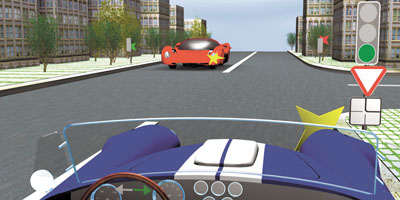 Определить тип и последовательность проезда перекрестка
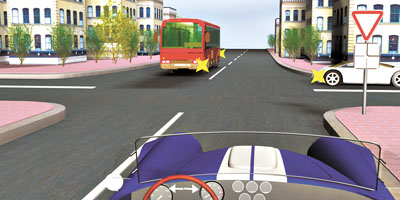 Определить тип и последовательность проезда перекрестка
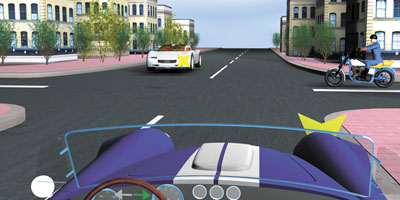 Определить тип и последовательность проезда перекрестка
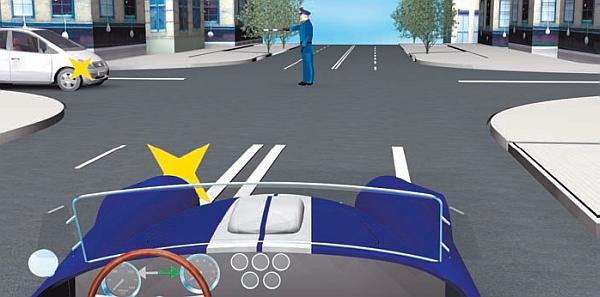 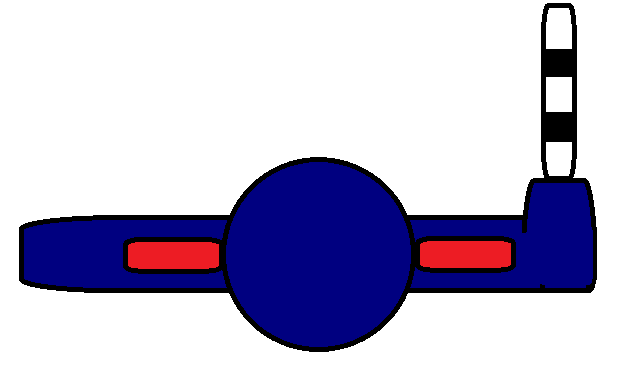 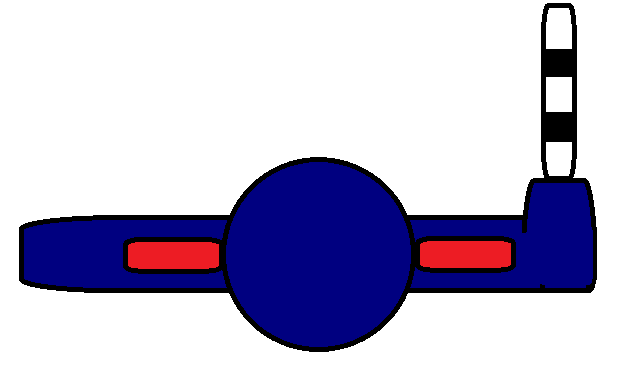 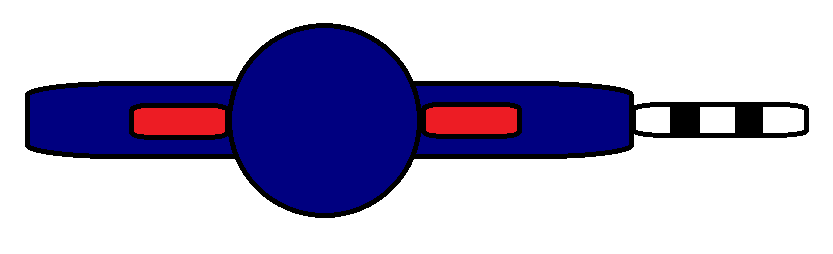 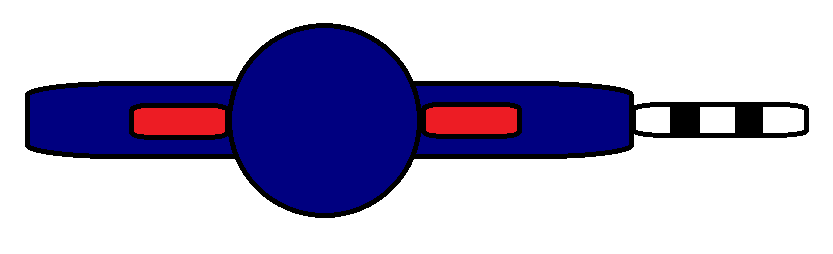 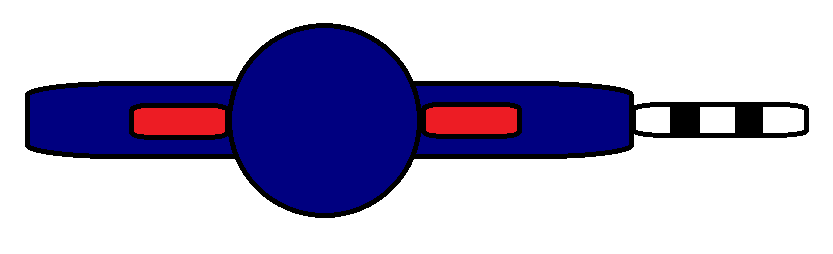 Удачи на дорогах!